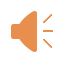 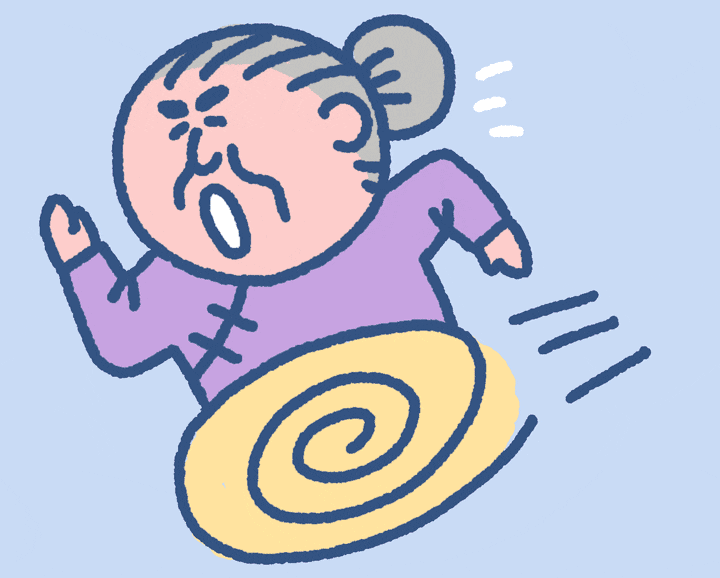 Get grandma home!Start
You got grandma home safely!Now she is happy!
You got grandma home safely!Now she is happy!
You got grandma home safely!Now she is happy!
You got grandma home safely!Now she is happy!
You got grandma home safely!Now she is happy!
You got grandma home safely!Now she is happy!
You got grandma home safely!Now she is happy!
You got grandma home safely!Now she is happy!
You got grandma home safely!Now she is happy!
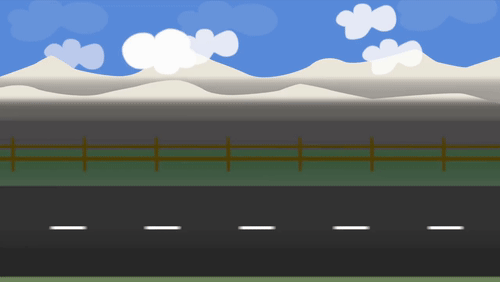 Grandma ____ almost at home!
was
were
were to
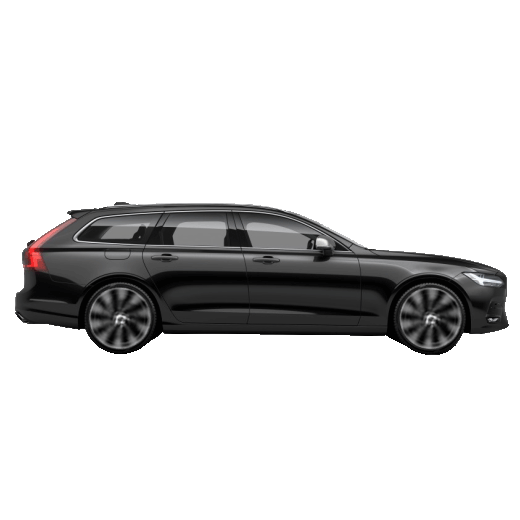 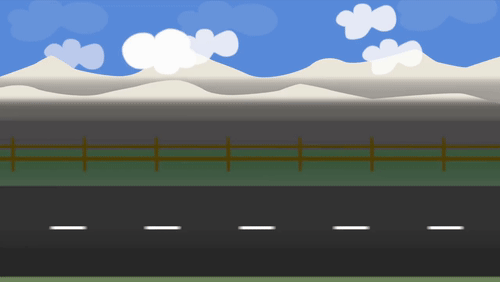 The best student ____ working hard!
were to
were
was
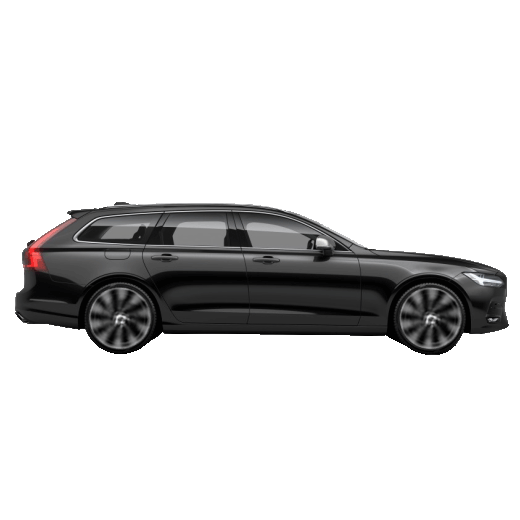 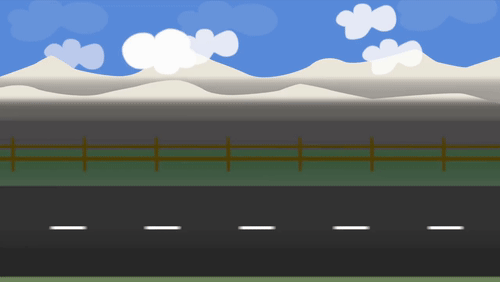 The children ____ laughing!
some
was
were
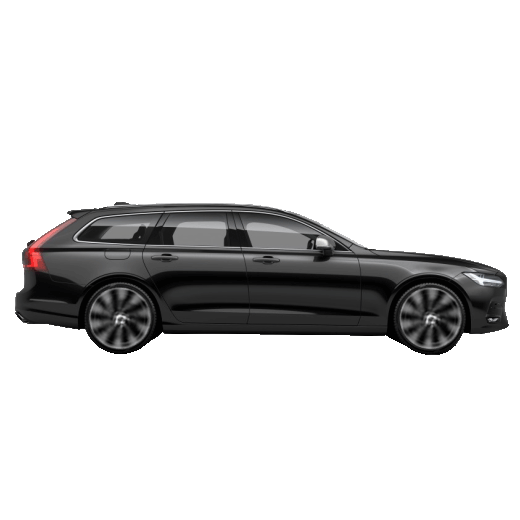 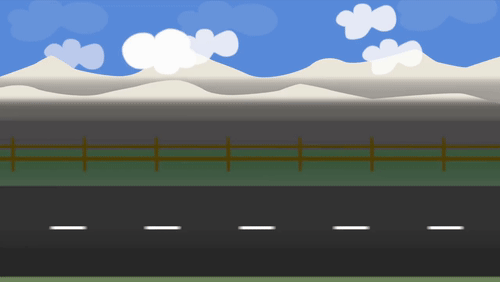 He ____ at home, he was outside!
was
was
wasn't
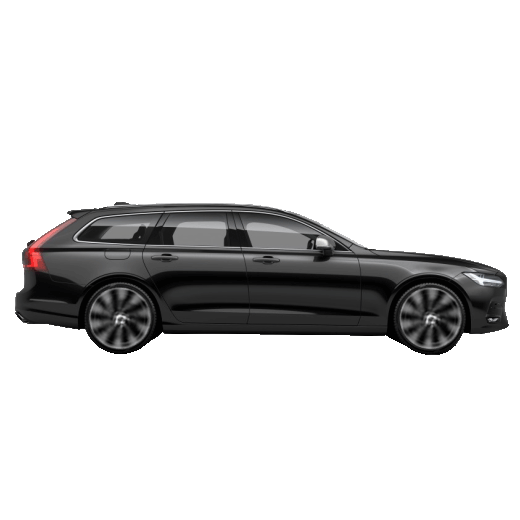 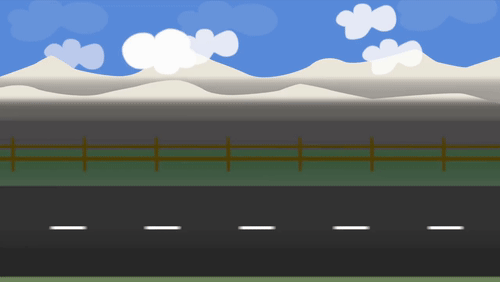 How many dogs ___ there in your house?
a
was
were
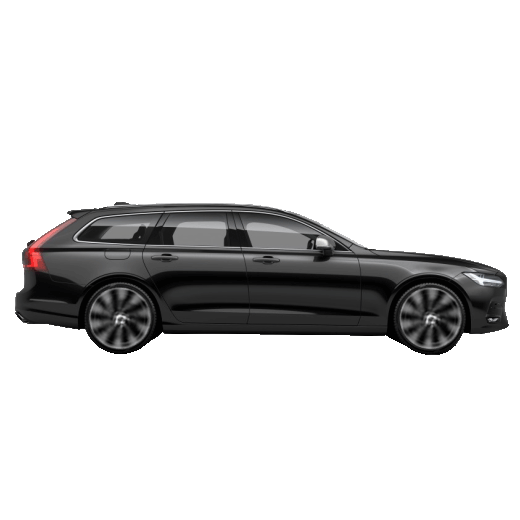 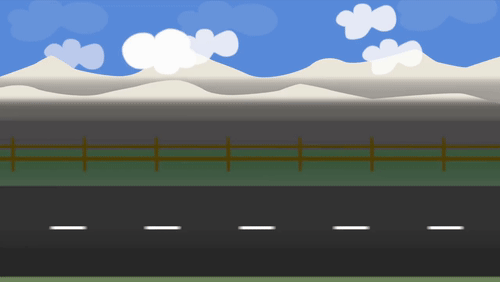 There ____ some oranges.
any
was
were
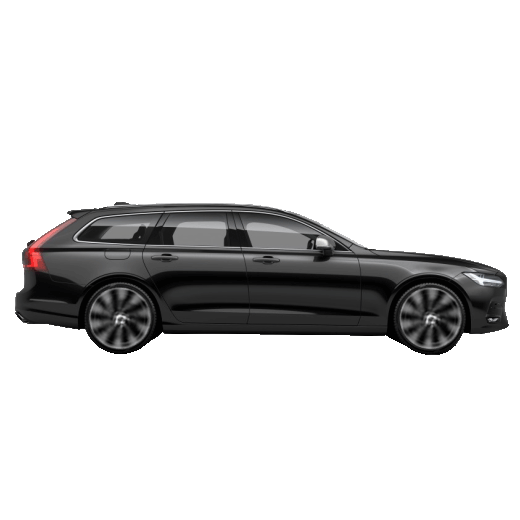 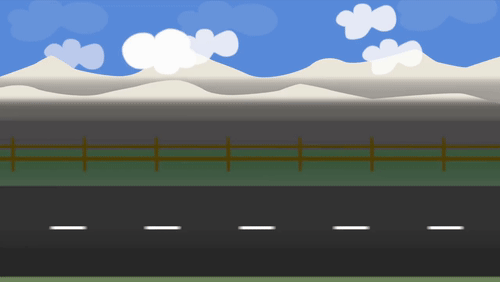 There _____ any bananas.
all
wasn't
weren't
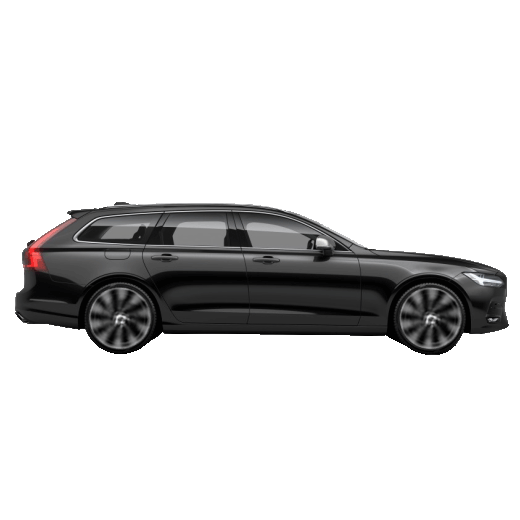 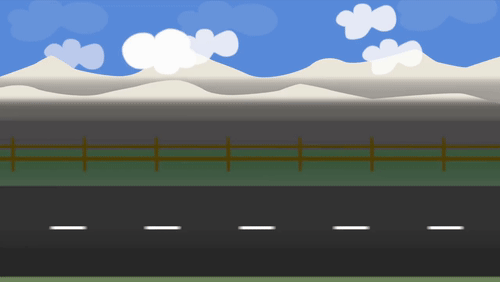 How many keyboards ____ there?
is
was
were
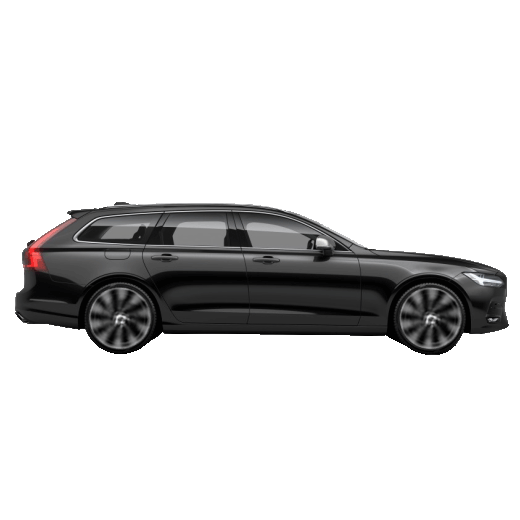 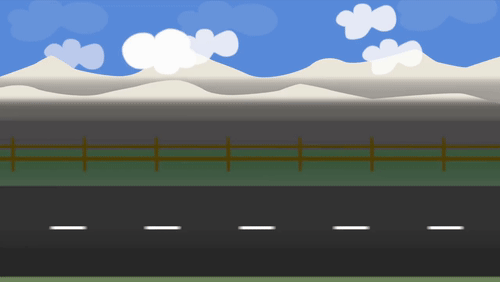 John and Steve ___ eating Bun Cha!
wasn't
was
were
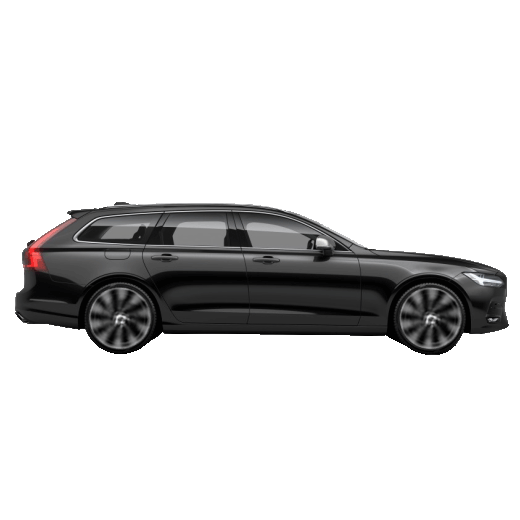 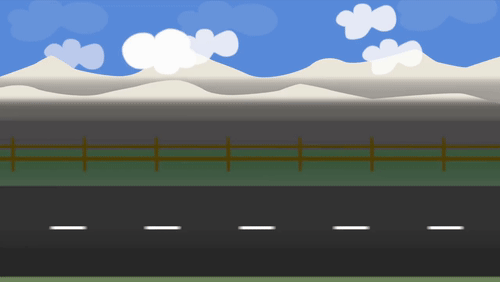 I ____ thirsty
was
didn't
were
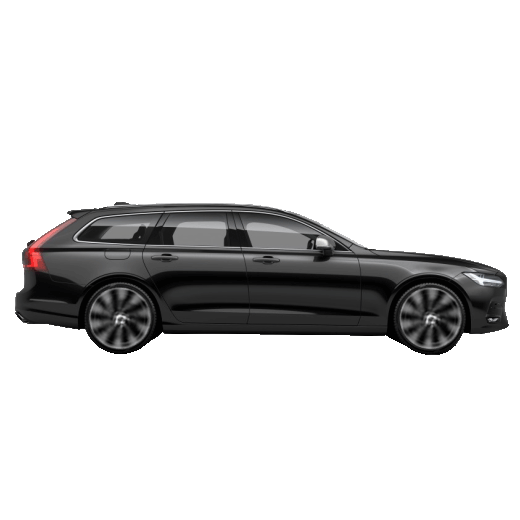 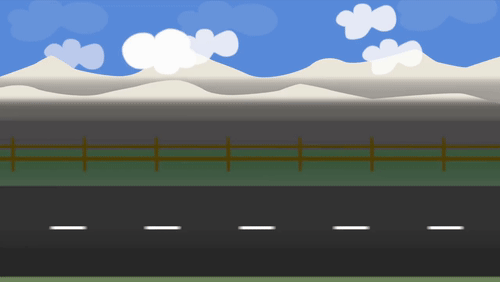 He had no friends. He ____ very lonely
weren't
were
was
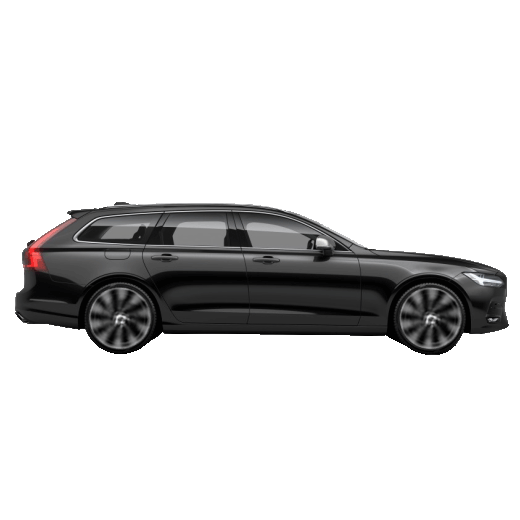 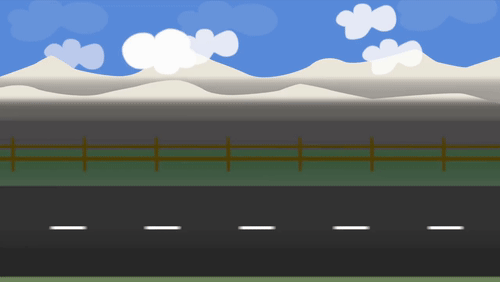 She ____ happy, she was angry!
wasn't
was
weren't
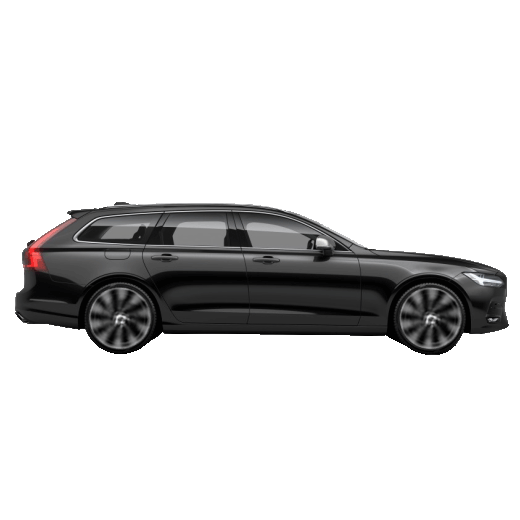 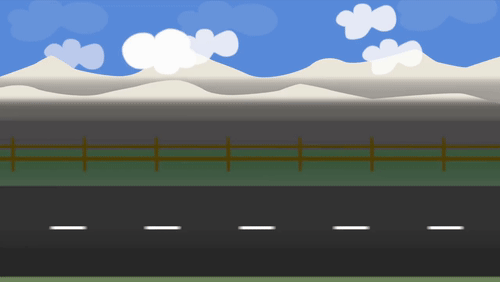 It was freezing. Brrr! Only a few people _____ walking.
wasn't
was
were
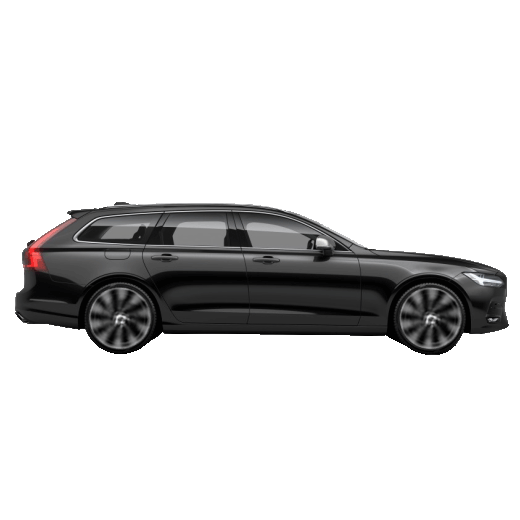 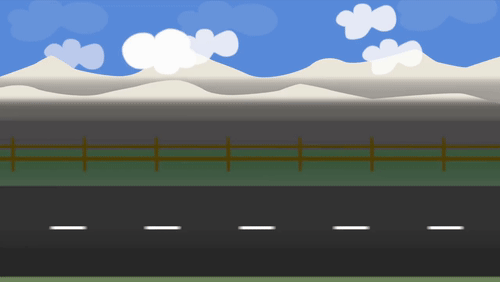 There ____ food in the fridge. It wasn't empty
was
lots of
wasn't
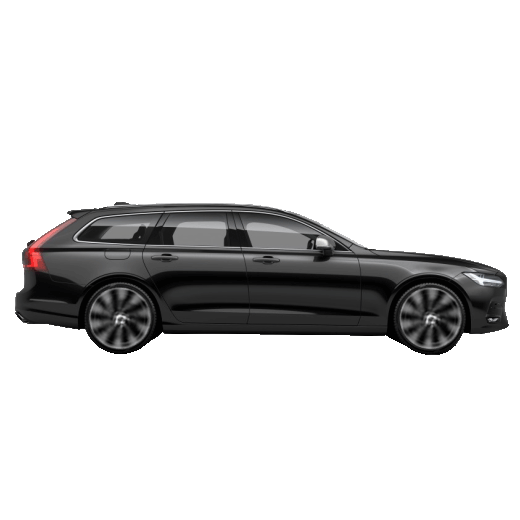 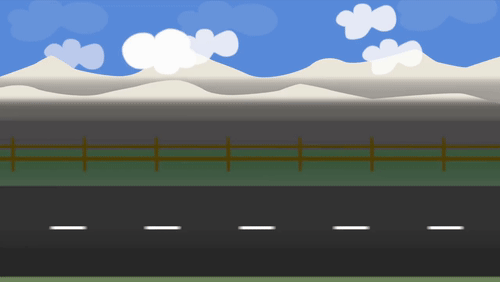 John _____ running when he fell!
weren't
were
was
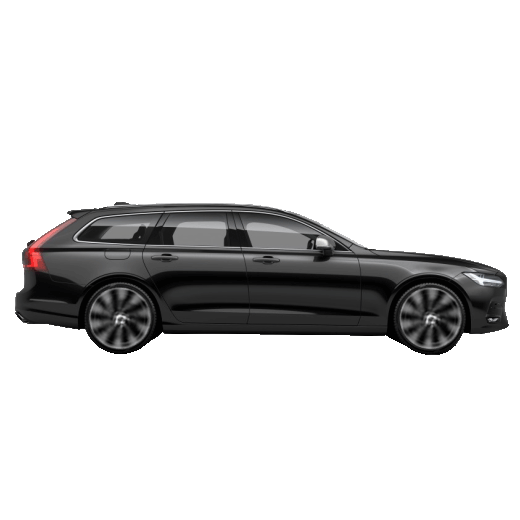 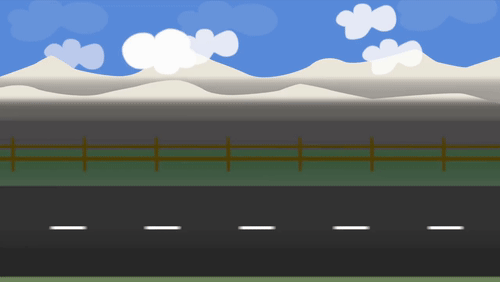 We _____ tired, even though it was a long day.
was
not
weren't
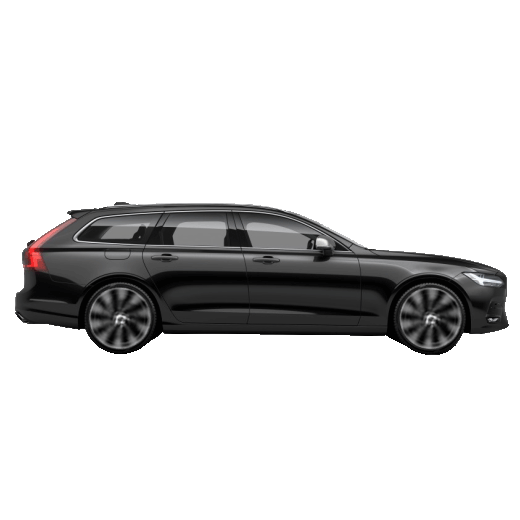 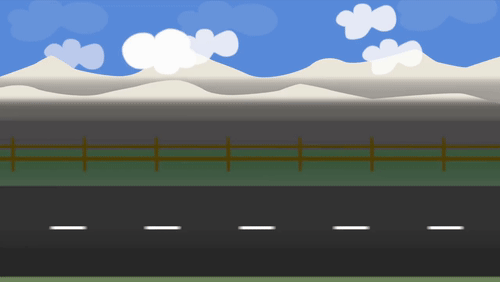 I ____ at school, I was at home!
a
were
wasn't
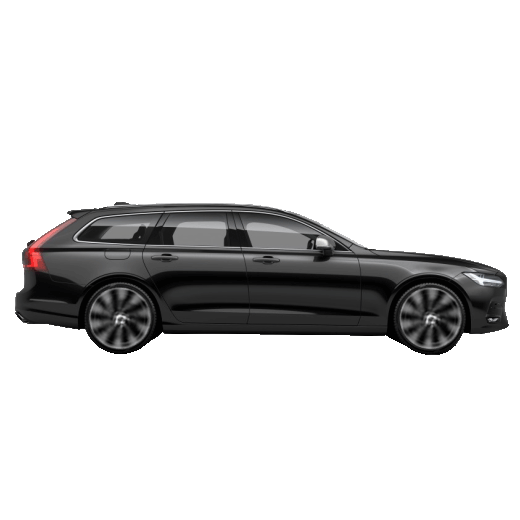 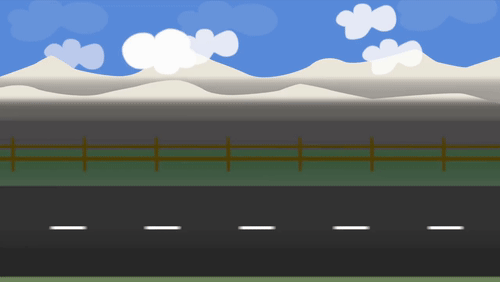 ____ you at the pub last night?
none
was
were
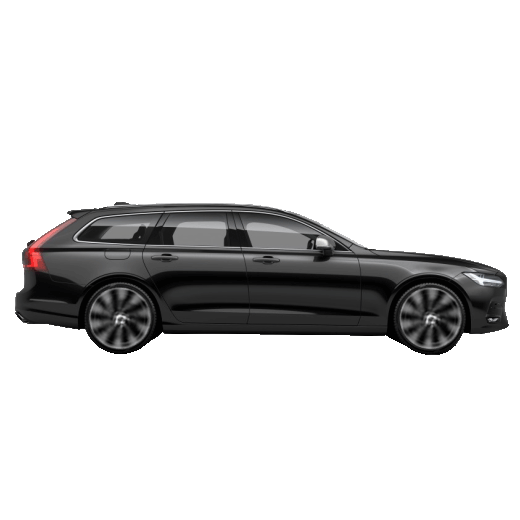 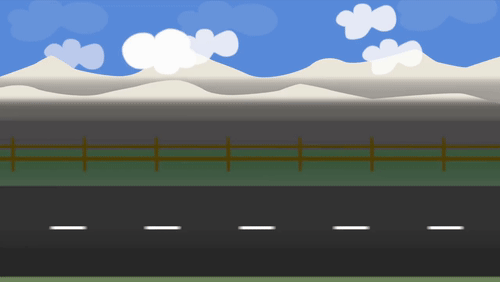 I ____ getting bored
were
many of
was
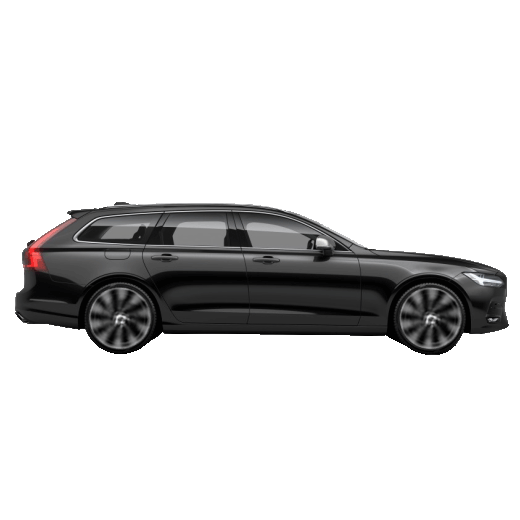 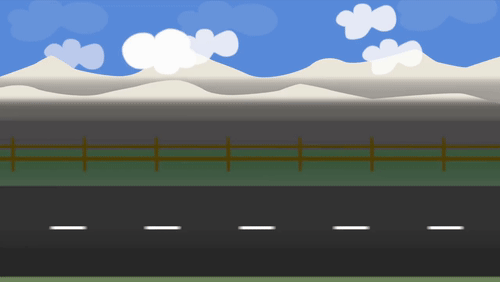 'They', 'we', and 'you' can be used with...
was
both
were
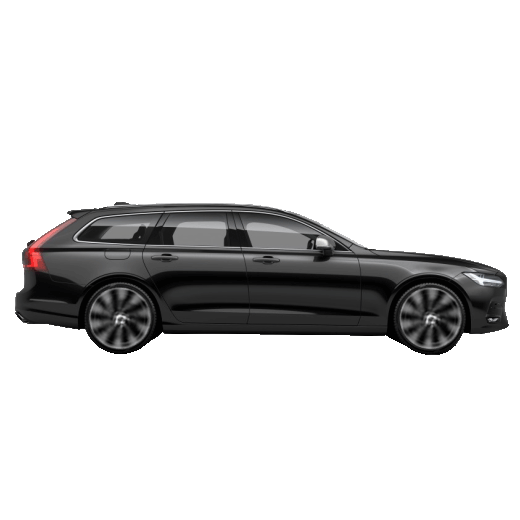 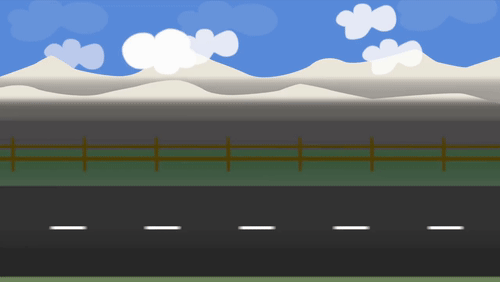 I, He, She and It can be used with...
was
were
both
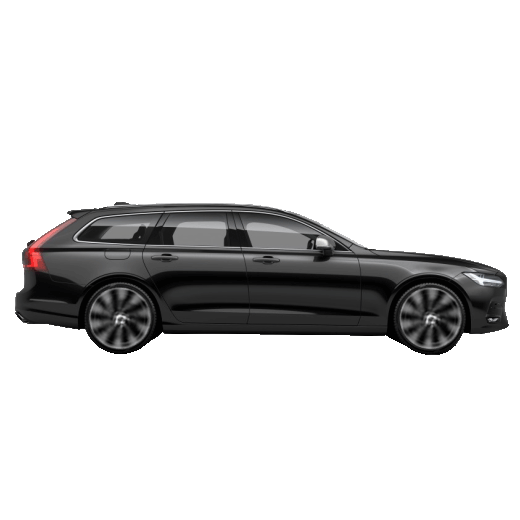 You lost. Now grandma is crying.